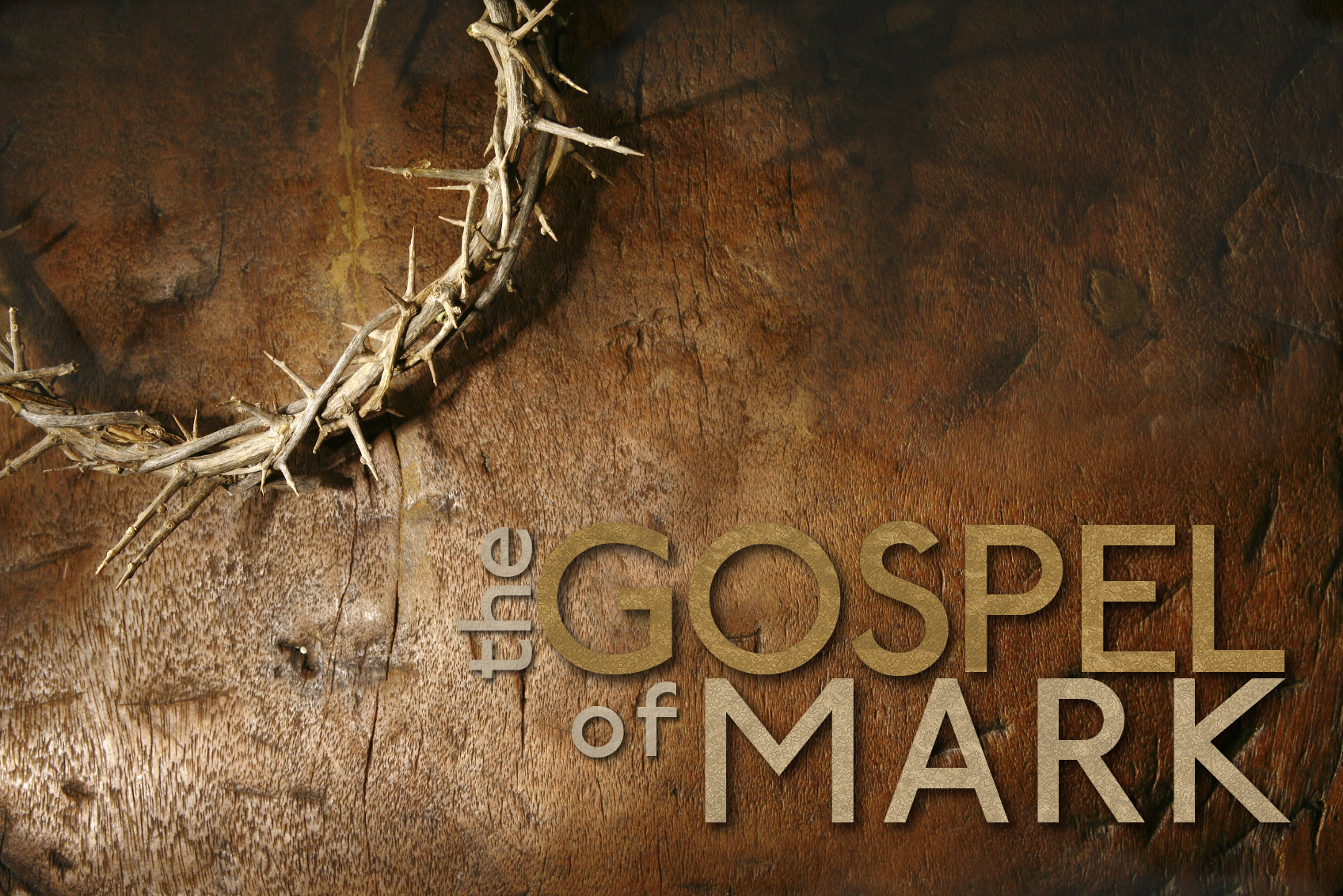 The Glory of the LORD Revealed
Mark 9:1-9
The Authenticity, Affliction and Authority of Jesus Christ, the Son of God
Mark 9:1-9
1 And Jesus was saying to them, "Truly I say to you, there are some of those who are standing here who will not taste death until they see the kingdom of God after it has come with power." 2 Six days later, Jesus took with Him Peter and James and John, and brought them up on a high mountain by themselves. And He was transfigured before them; 3 and His garments became radiant and exceedingly white, as no launderer on earth can whiten them. 4 Elijah appeared to them along with Moses; and they were talking with Jesus. 5 Peter said to Jesus, "Rabbi, it is good for us to be here; let us make three tabernacles, one for You, and one for Moses, and one for Elijah." 6 For he did not know what to answer; for they became terrified. 7 Then a cloud formed, overshadowing them, and a voice came out of the cloud, "This is My beloved Son, listen to Him!" 8 All at once they looked around and saw no one with them anymore, except Jesus alone. 9 As they were coming down from the mountain, He gave them orders not to relate to anyone what they had seen, until the Son of Man rose from the dead.
Big Idea
Those to whom the glory of the LORD is revealed will listen to and obey Him.
The truth – a promise (9:1)
And Jesus was saying to them, "Truly I say to you, there are some of those who are standing here who will not taste death until they see the kingdom of God after it has come with power."
“Truly I say to you, there are some of those who are standing here who will not taste death until they see the Son of Man coming in His kingdom.”
(Mathew 16:26)
“kingdom” - “the being, nature, and/or state of the king”
The transfiguration (9:2-3; see also Matthew 17:1-2)
2 Six days later, Jesus took with Him Peter and James and John, and brought them up on a high mountain by themselves. And He was transfigured before them; 3 and His garments became radiant and exceedingly white, as no launderer on earth can whiten them.
The testimony of Moses and Elijah (9:4)
Elijah appeared to them along with Moses; and they were talking with Jesus.
30 And behold, two men were talking with Him; and they were Moses and Elijah, 31 who, appearing in glory, were speaking of His departure which He was about to accomplish at Jerusalem. 
(Luke 9:30-31)
The tabernacles (9:5-6)
5 Peter said to Jesus, "Rabbi, it is good for us to be here; let us make three tabernacles, one for You, and one for Moses, and one for Elijah." 6 For he did not know what to answer; for they became terrified.
Tabernacles:
Leviticus 23 – a feast to be celebrated by Israel
Zechariah 14:9 – a feast to be celebrated by all nations in the Millennial kingdom.
The testimony of the Father (9:7)
Then a cloud formed, overshadowing them, and a voice came out of the cloud, "This is My beloved Son, listen to Him!"
The test of the disciples (9:8-9)
8 All at once they looked around and saw no one with them anymore, except Jesus alone. 9 As they were coming down from the mountain, He gave them orders not to relate to anyone what they had seen, until the Son of Man rose from the dead.
Coming promises:
John 14:1-3
Matthew 25:31-46
Big Idea
Those to whom the glory of the LORD is revealed will listen to and obey Him.
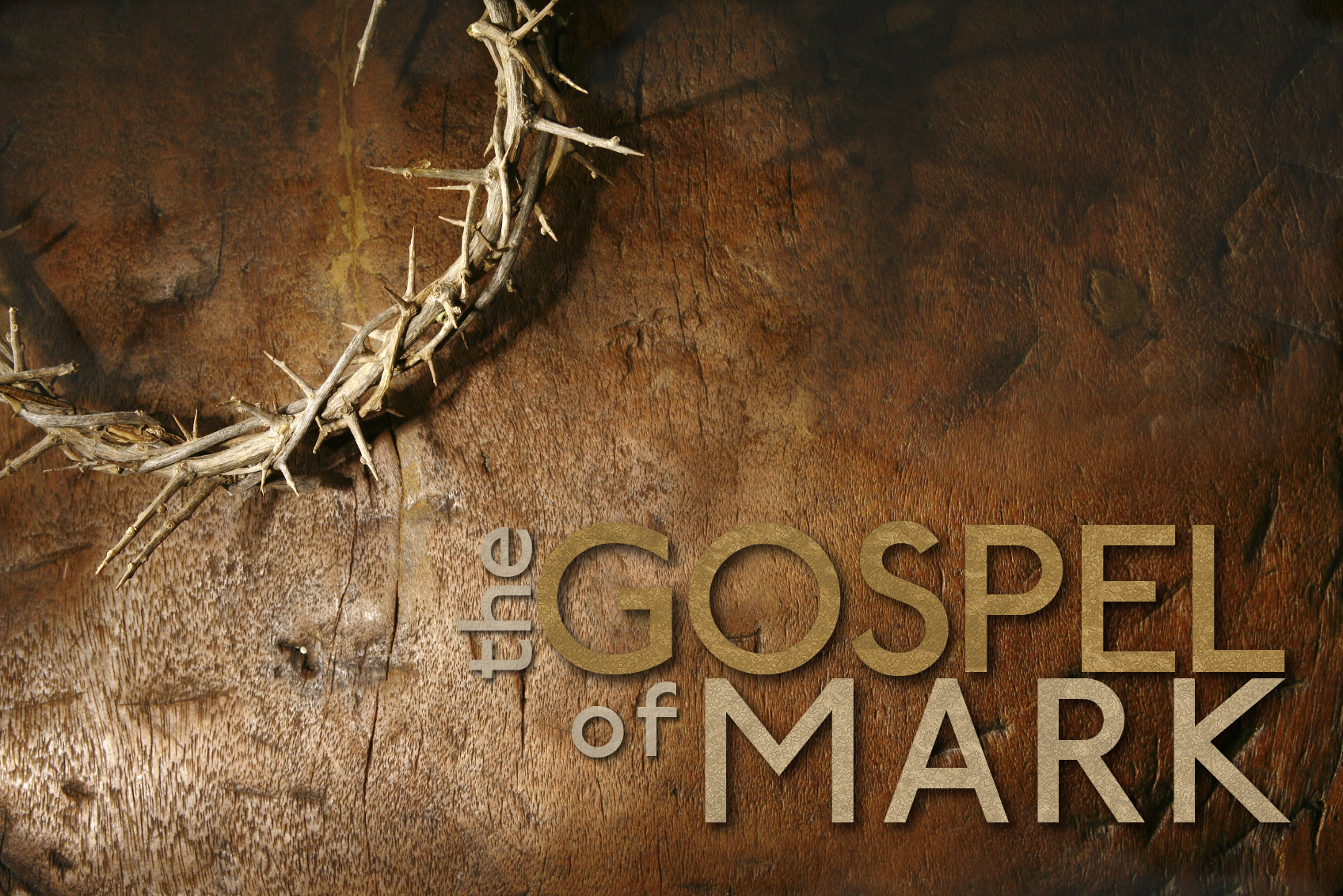 The Glory of the LORD Revealed
Mark 9:1-9
The Authenticity, Affliction and Authority of Jesus Christ, the Son of God